FUNCIONES LÓGICAS BÁSICAS
Los tres elementos lógicos básicos AND, OR y NOT se pueden combinar para formar circuitos lógicos más complejos, que realicen muchas operaciones útiles y que se empleen en la construcción de sistemas digitales completos. Algunas de las funciones lógicas más comunes son:
Comparación
Aritmética
Conversión de códigos
Codificación
Decodificación
Selección de datos
Almacenamiento
Recuento
La operación NOT
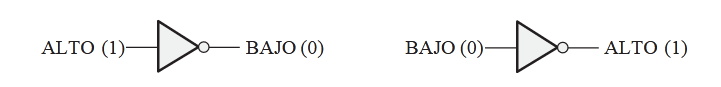 La operación AND
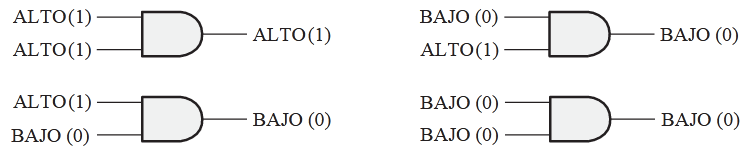 OPERACIÓN OR
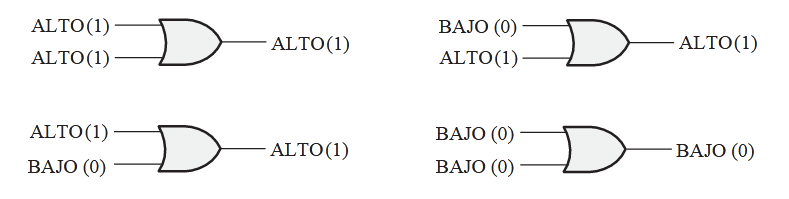 FUNCION DE COMPARACIÓN
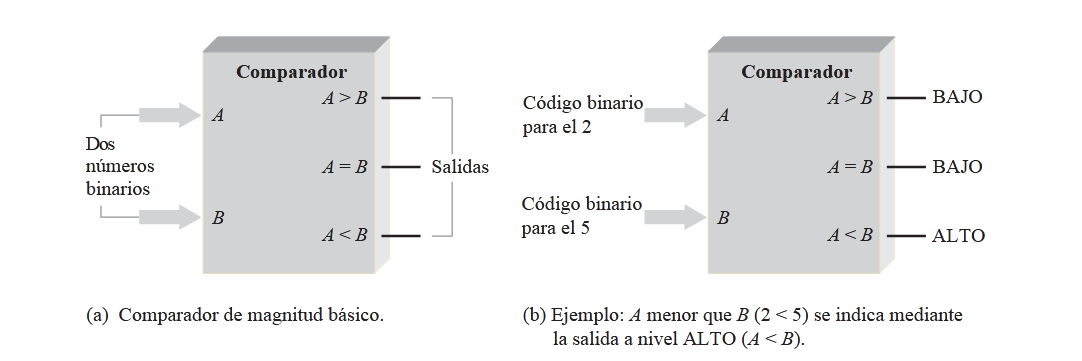 Funciones aritméticas
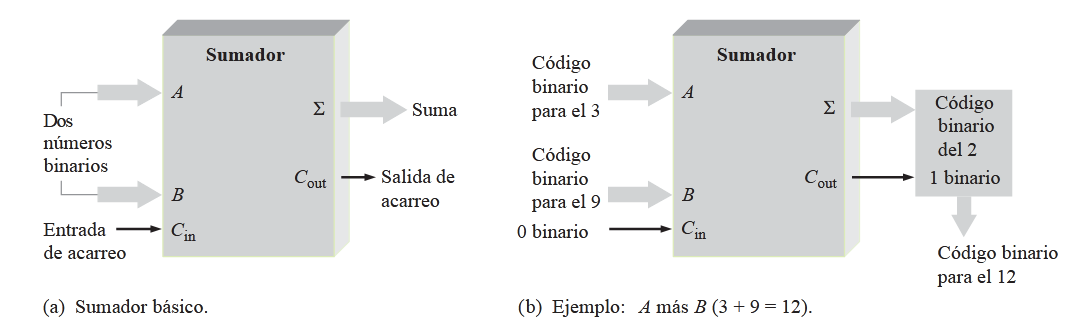 Función de codificación
La función de codificación se realiza mediante un circuito lógico denominado codificador. Un codificador convierte la información, como por ejemplo un número decimal o un carácter alfabético, en algún tipo de código. Por ejemplo, un cierto tipo de codificador convierte los dígitos decimales, de 0 a 9, a código binario. Un nivel ALTO en la entrada correspondiente a un determinado dígito decimal genera el código binario apropiado en las líneas de salida.
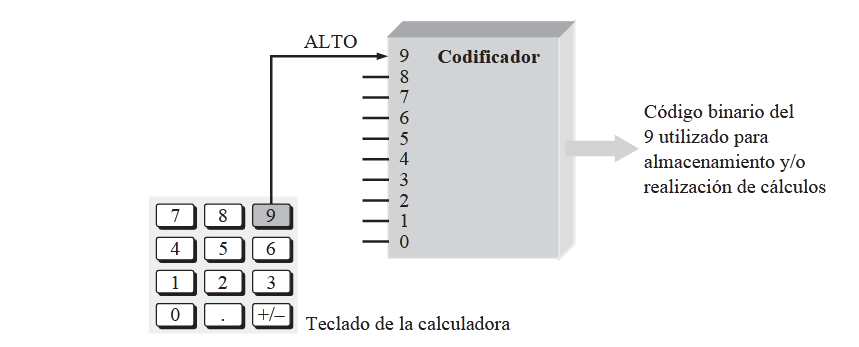 Función de decodificación
La función de decodificación se realiza mediante un circuito lógico llamado decodificador. Un decodificador convierte la información codificada, como puede ser un número binario, en otra información no codificada, como por ejemplo un número decimal. Por ejemplo, un determinado tipo de decodificador convierte un código binario de 4 bits en el correspondiente dígito decimal.
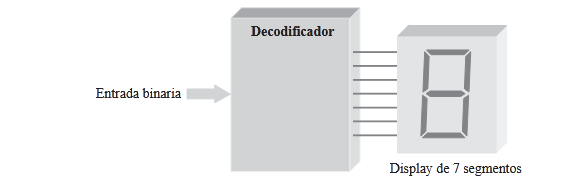 Función de selección de datos
Existen dos tipos de circuitos dedicados a la selección de datos: el multiplexor y el demultiplexor. El multiplexor es un circuito lógico que pasa los datos digitales procedentes de varias líneas de entrada a una única línea de salida según una secuencia de tiempos específica.
El demultiplexor es un circuito que pasa los datos digitales procedentes de una línea de entrada a varias líneas de salida según una determinada secuencia de tiempo. En esencia, el demultiplexor es un multiplexor invertido.
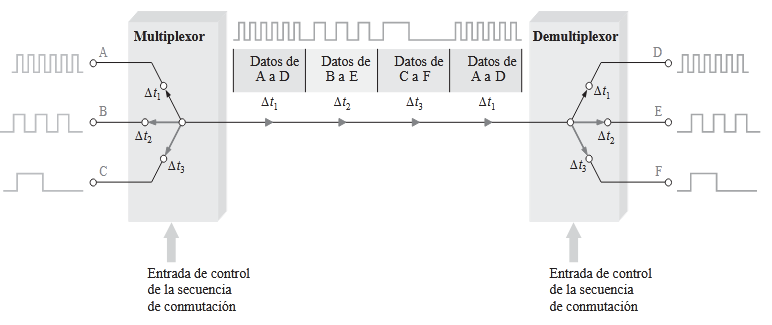 Función de almacenamiento
El almacenamiento es una función necesaria en la mayoría de los sistemas digitales y su propósito es el de conservar los datos binarios durante un período de tiempo. Algunos dispositivos de almacenamiento se utilizan para almacenamiento a corto plazo (temporal) y otros para almacenamiento a largo plazo (permanente). Un dispositivo de almacenamiento puede “memorizar” un bit o un grupo de bits y conservar la información tanto tiempo como sea necesario. Los tipos más comunes de dispositivos de almacenamiento son los flipflops, los registros, las memorias semiconductoras, los discos magnéticos, etc.
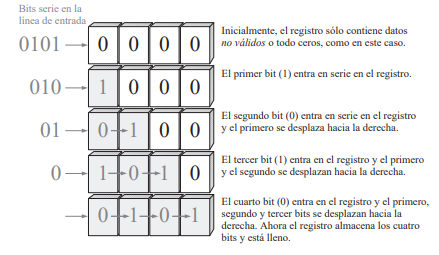 Función de recuento
La función de recuento es importante en los sistemas digitales. Existen muchos tipos de contadores digitales, pero su objetivo básico es el de contar sucesos representados por cambios de nivel o por impulsos. Para realizar su función, el contador debe “recordar” el número actual, con el fin de poder pasar correctamente al siguiente número de la secuencia. Por tanto, la capacidad de almacenamiento es una característica importante de todos los contadores y, generalmente, se emplean los flip-flops para su implementación.
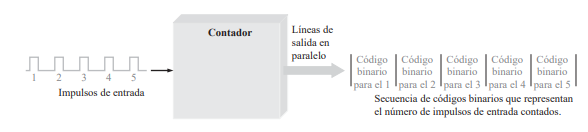